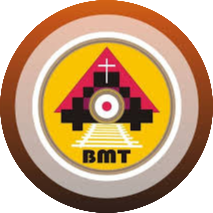 THỨ BẢY TUẦN XI THƯỜNG NIÊN C
Ca nhập lễ
Lạy Chúa, xin nghe tiếng tôi kêu cầu. Lạy Chúa là Đấng cứu độ tôi, Chúa là Đấng phù trợ tôi, xin đừng bỏ rơi và hắt hủi tôi.
Bài Đọc 1: 2 Cr 12, 1-10
“Tôi sẽ khoe khoang những yếu đuối của tôi”.
Trích thư thứ hai của Thánh Phaolô Tông đồ gửi tín hữu Côrintô.
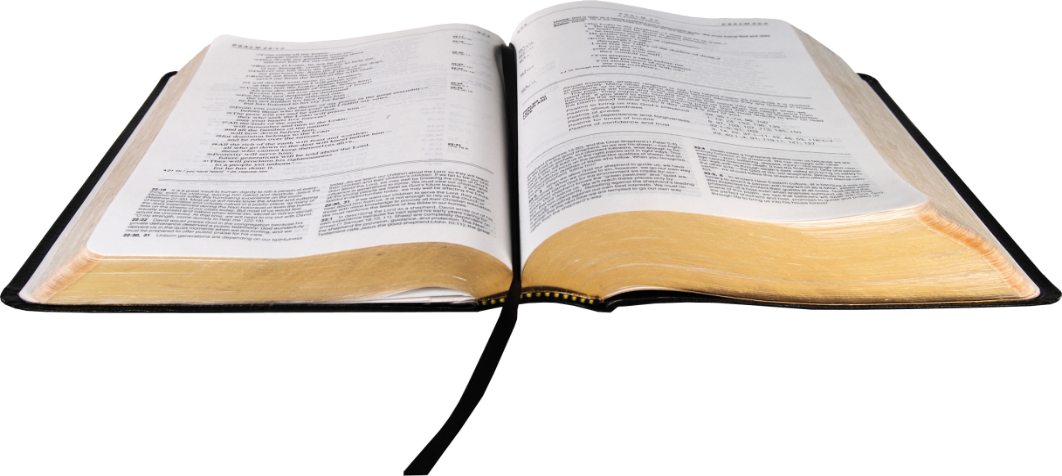 Tv 88, 4-5. 29-30. 31-32. 33-34Ðáp:  Ðời đời Ta sẽ dành cho người lòng sủng ái (c. 29a).
Đáp Ca:
Alleluia, alleluia! – Người ta sống không nguyên bởi bánh, nhưng bởi mọi lời do miệng Thiên Chúa phán ra. – Alleluia.
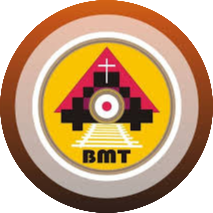 Phúc Âm: Mt 6, 24-34
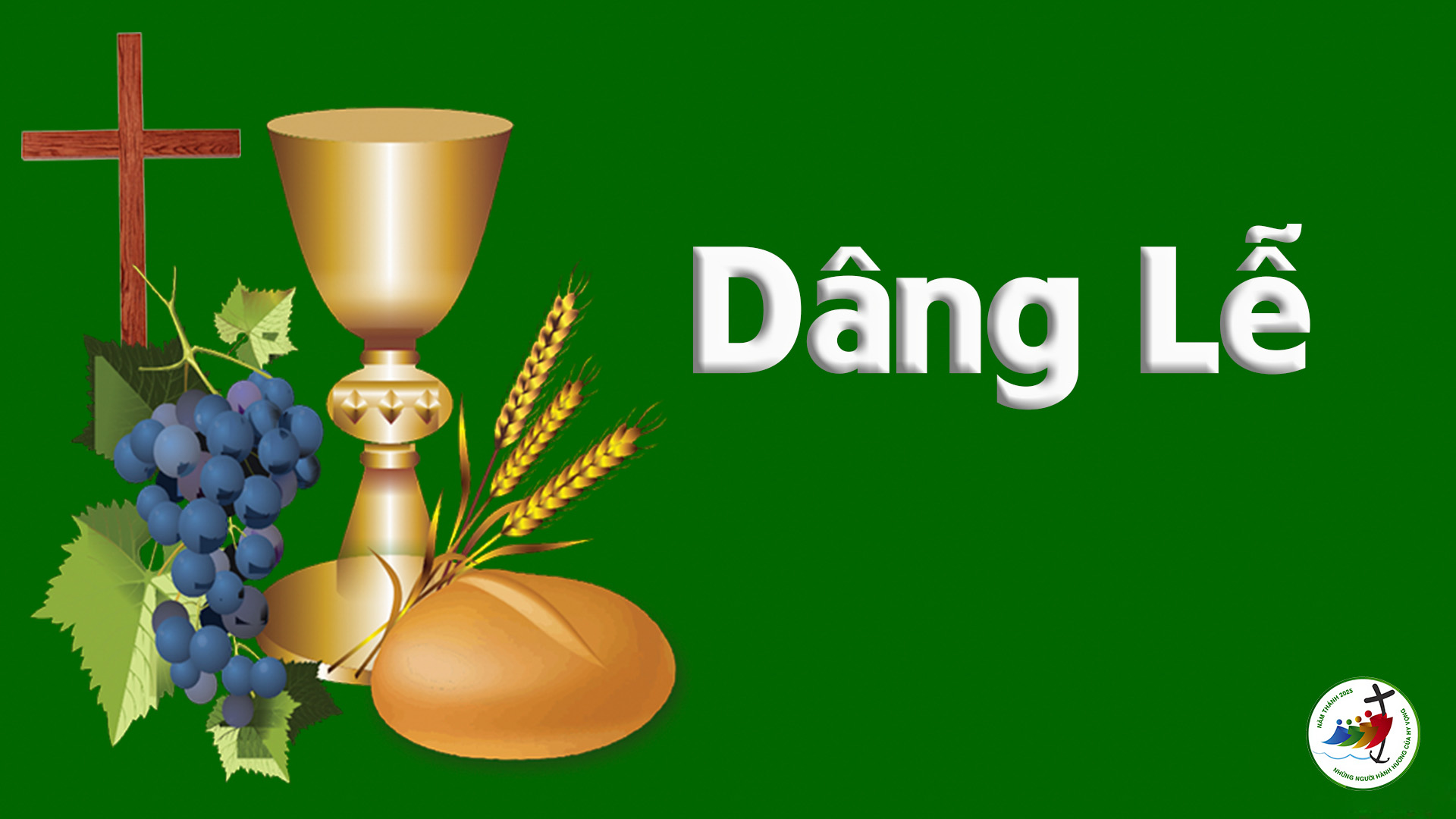 Ca hiệp lễ
Có một điều tôi xin Chúa, một điều tôi kiếm tìm, đó là tôi được cư ngụ trong nhà Chúa suốt đời tôi.
Ca Kết Lễ
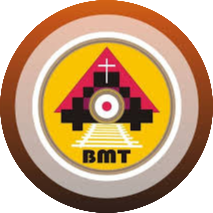 THỨ BẢY TUẦN XI THƯỜNG NIÊN C